ថ្នាក់ទី៦
រូបធរណីមាត្រ& ស៊ីមេទ្រី
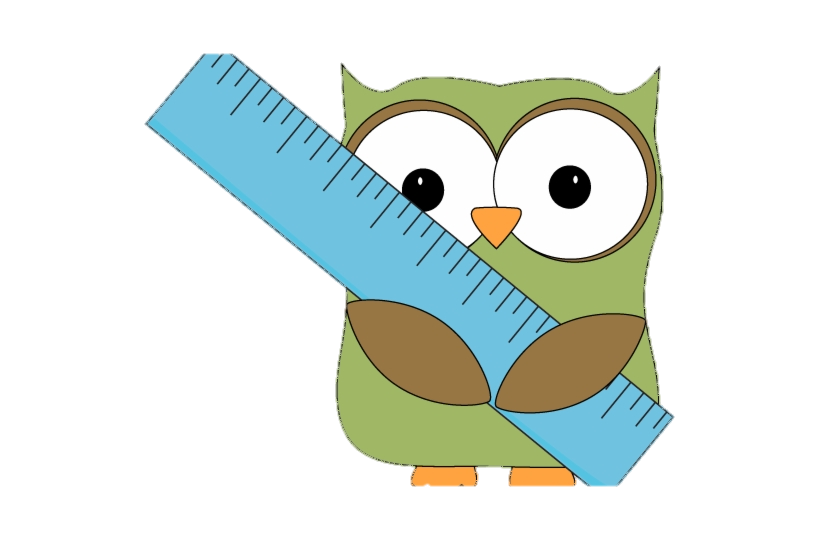 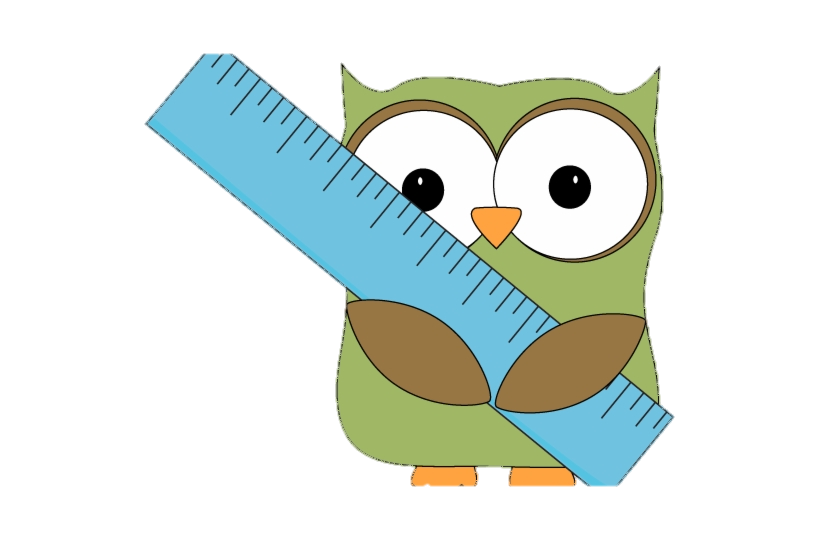 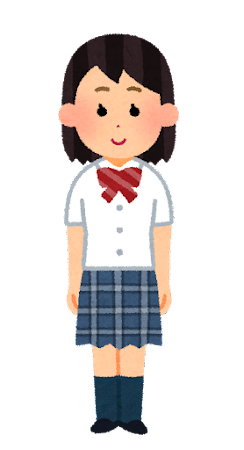 ចូរយើងបំពេញតារាងខាងក្រោមដោយសង្កេតមើលលក្ខណៈនៃ
រូបធរណីមាត្រខាងក្រោម។
តារាង​ ក
អ្នកអាចធ្វើវាបាន!
|
Fig. A
បាន!
|
|
4
មាន!
|
[Speaker Notes: ចូរយើងបំពេញតារាងខាងក្រោមដោយសង្កេតមើលលក្ខណៈនៃរូបធរណីមាត្រខាងក្រោម។
តើរូបភាពការេនេះអាចបង្កើតស៊ីមេទ្រីគ្នាបានដែលឬទេ?​
តើអាចបង្កើតបានជាបន្ទាត់ស្មើគ្នាចំនួនប៉ុន្មាន?
តើរូបការេនេះមានចំណុចស្មើគ្នាដែលយើងហៅថាស៊ីមេទ្រីដែលឬទេ?]
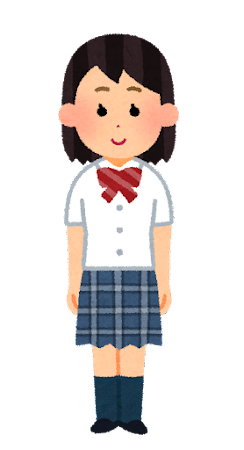 ចូរយើងបំពេញតារាងខាងក្រោមដោយសង្កេតមើលលក្ខណៈនៃ
រូបធរណីមាត្រខាងក្រោម។
តារាង ខ
អ្នកអាចធ្វើវាបាន!
Fig. B
|
បាន!
2
||
||
មាន!
|
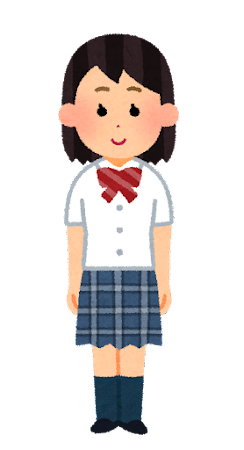 ចូរយើងបំពេញតារាងខាងក្រោមដោយសង្កេតមើលលក្ខណៈនៃ
រូបធរណីមាត្រខាងក្រោម។
តារាង គ
អ្នកអាចធ្វើវាបាន!
Fig. C
បាន!
1
|
|
មិនមាន!
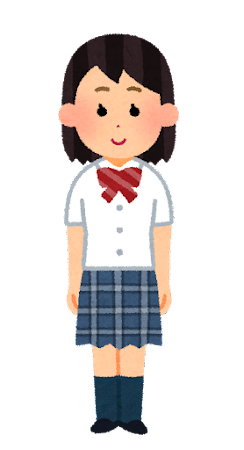 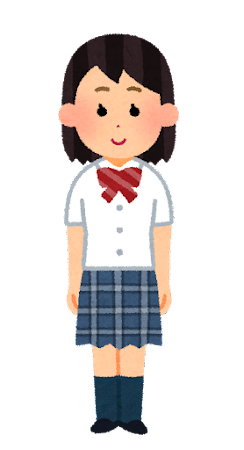 ជួបគ្នានៅមេរៀនបន្ទាប់